Click here to explore additional templates and resources for free in
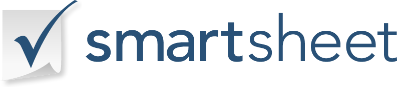 TEXT
TEXT
POOR      GOOD      FAIR      BEST
SPEEDOMETER